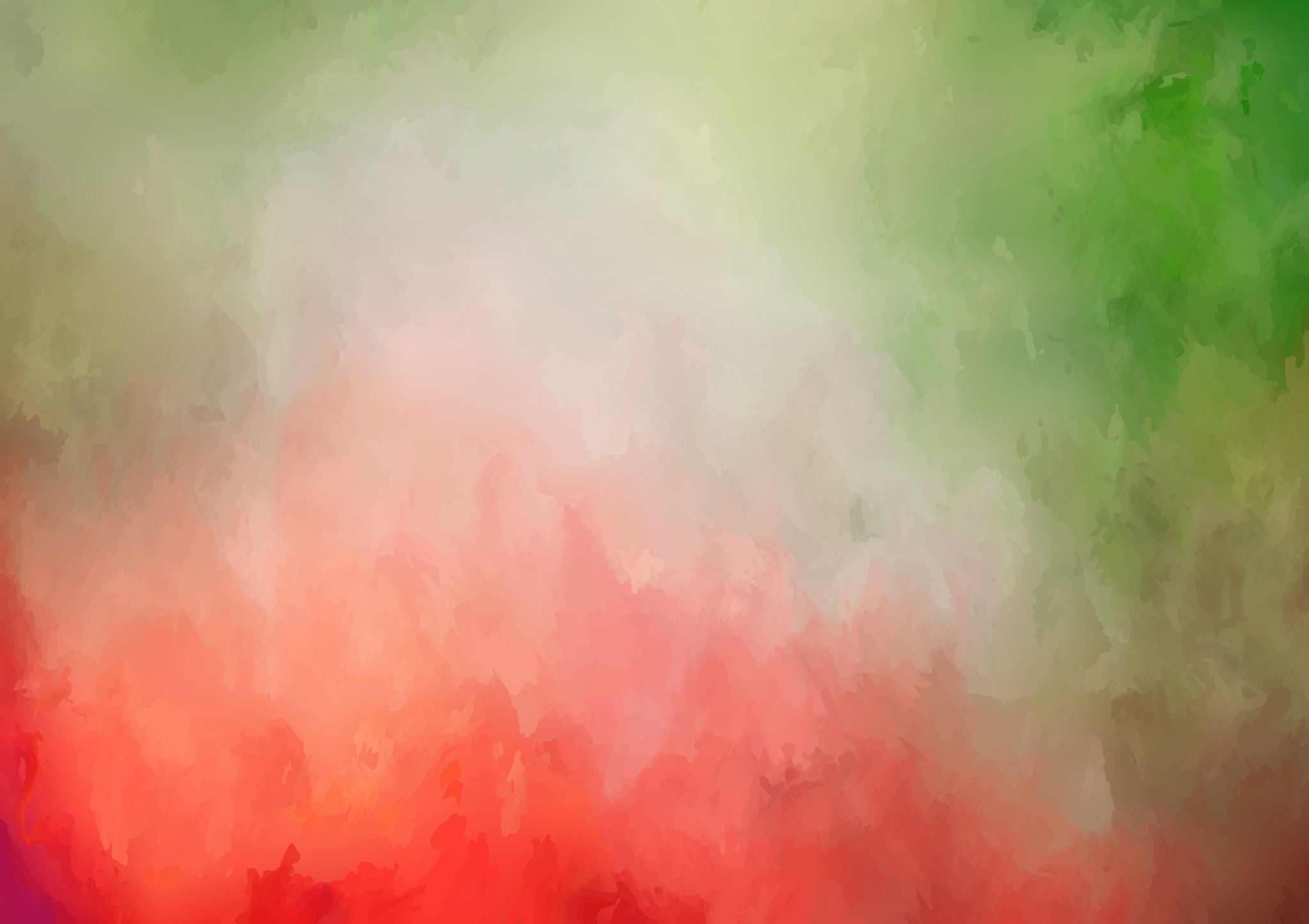 A Teen’s Guide to Music
Created by Robert MacFarlane
My Music Interests
I have been shown many different types of music but have not changed my interests over the years
Listen to music on my Portable Device (Laptop)
I do not participate in any current musical activities
Never been to a live concert
My main music genre is Rock, but I am not particularly picky when it comes to music
Panic! At The Disco
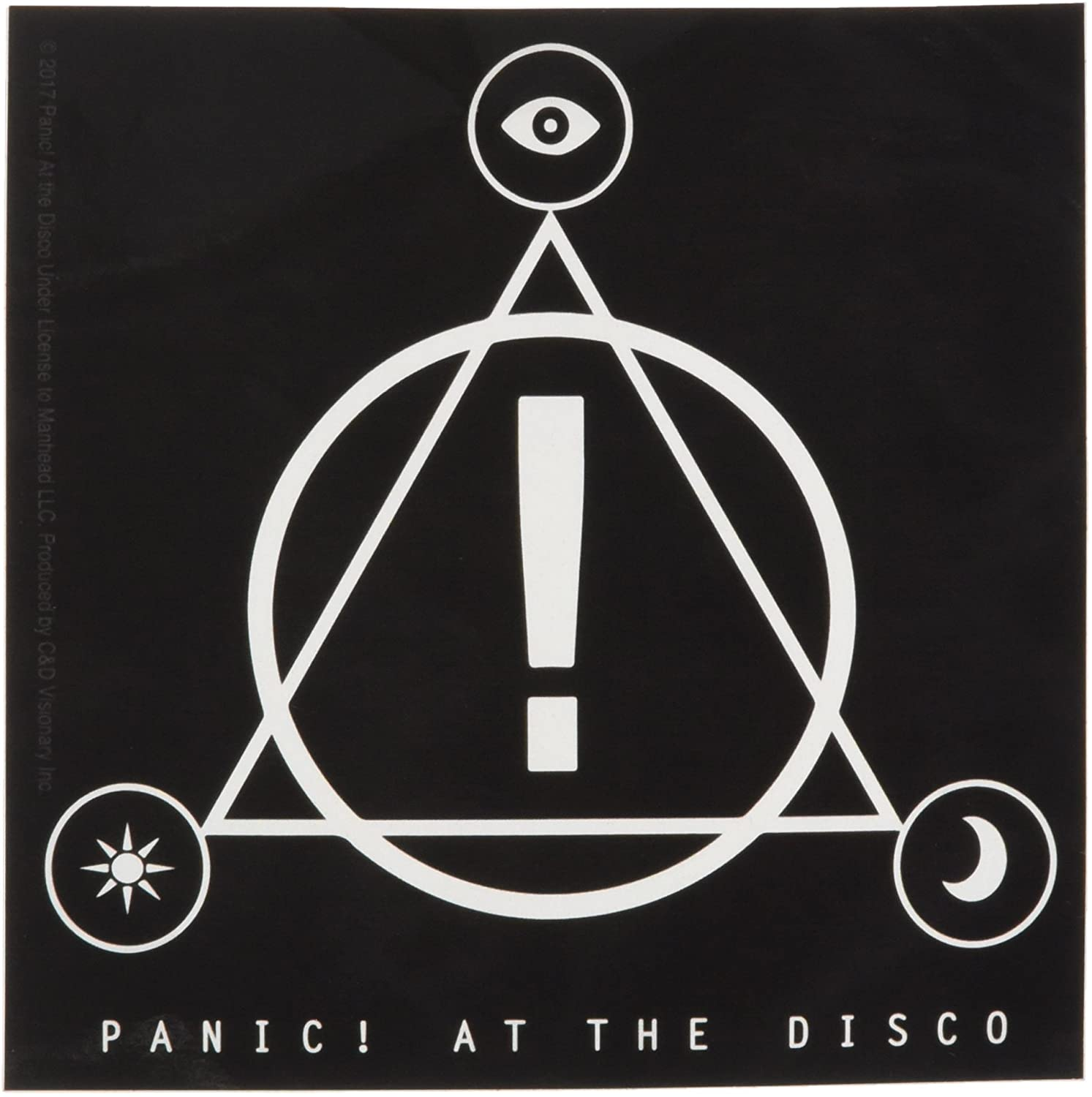 Alternative, Rock
Favorite songs:-Say Amen (Saturday Night)-LA Devotee-High Hopes
Main Singer, 2 Guitarists, 1 Drummer
Brendon Urie’s voice is amazing in every song he is in, and the instruments they use for each song is always a treat to listen to. I have enjoyed their music for about 5 years now.
Panic! At The Disco (panicatthedisco.com)
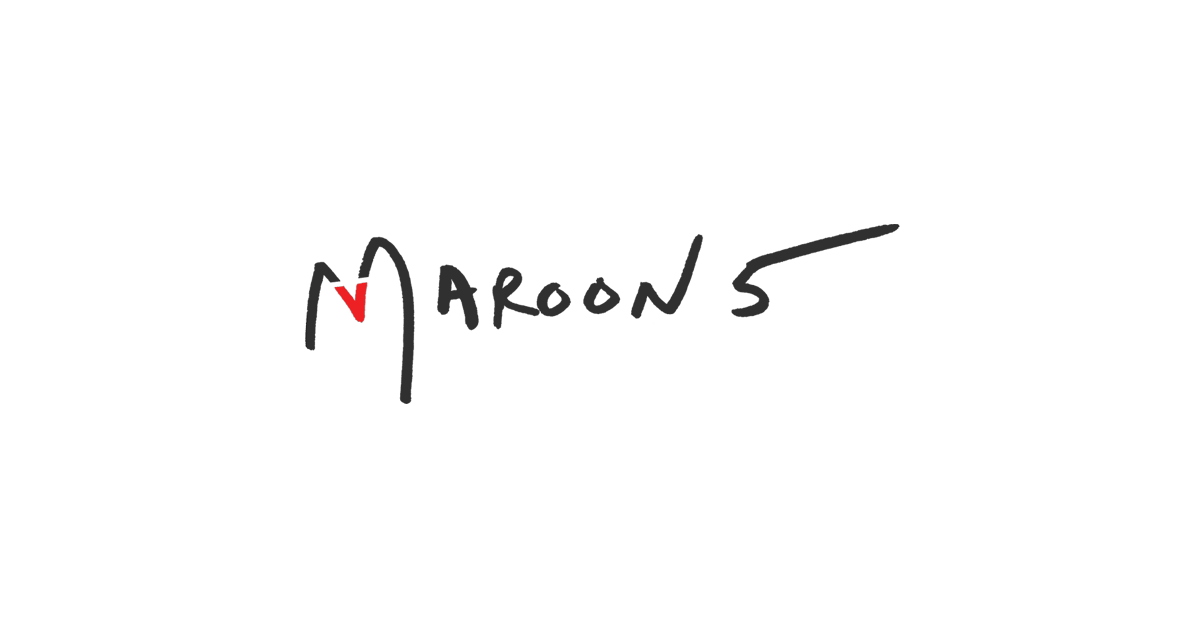 Maroon 5
Rock, Techno
Favorite songs:- Animals- Maps- Memories- Payphone- One More Night
Lead Singer, Lead Guitarist, 2 Bass Guitarist, Acoustic Drum Kit, 2 Keyboard Instruments
I have been a fan of Maroon 5 for about 7 years and I’ve always loved listening to their music as a kid. There is something about the combination of their music and Adam’s voice that match perfectly.
Home | Maroon 5
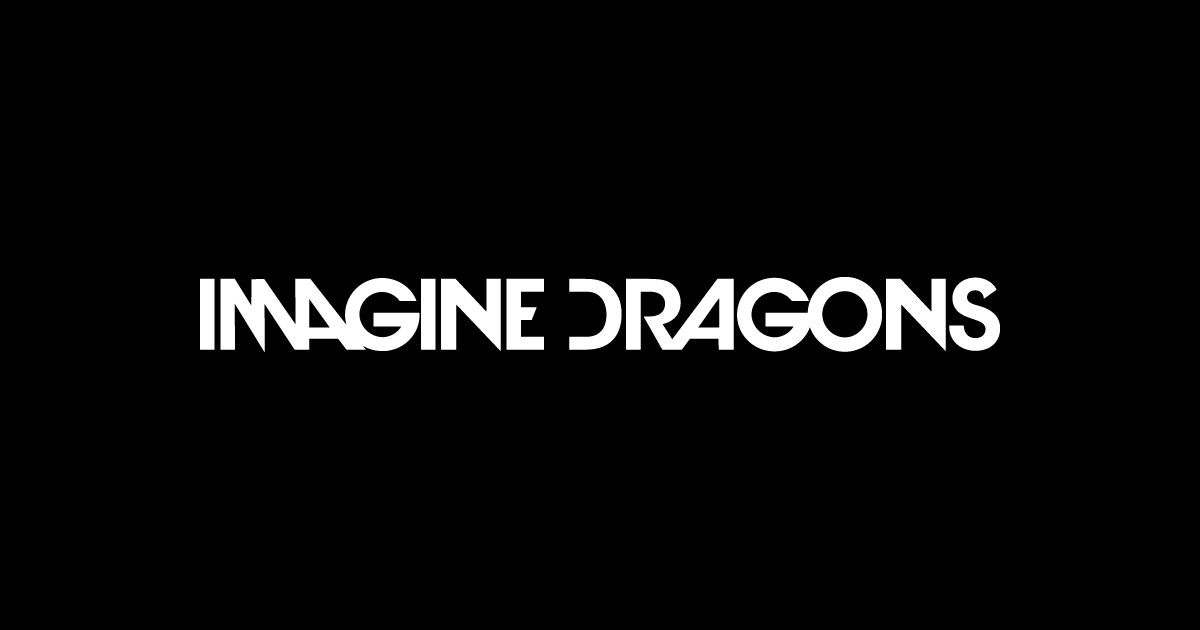 Imagine Dragons
Alternative/Indie, Rock, Reggae
Favorite songs:- Whatever it takes- Believer- Thunder
Singer, Guitar, Electric Guitar, Bass Guitar, Acoustic Drum Kit, Piano
I am not as familiar with Imagine Dragons compared to the other bands, therefore I have not known this band for too long. I’ve been listening to Imagine dragons for about 3-4 years every now and then, but I do not listen to them often. They still manage to produce great music and have kept me listening for a long time.
Imagine Dragons | Official Site (imaginedragonsmusic.com)
Spain Music
Music from Spain sounds calm and consists of string instruments, with a beat that may encourage people to dance along to the music.
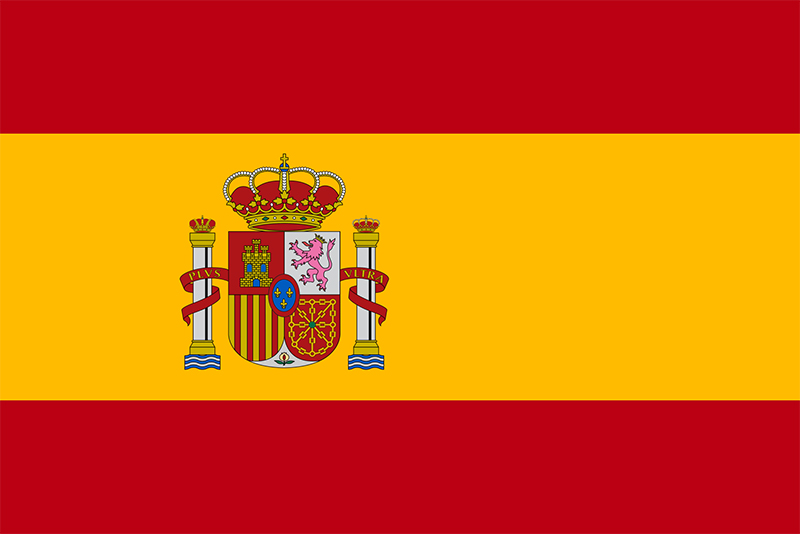 (5) Traditional Spanish Flamenco Music (Greatest Hits Full Album) - YouTube
Japanese Music
Traditional Japanese Music is very soothing and relaxing. The main types of instruments used in this type of music are the Shakuhachi, Koto, Sanshin, Shamisen, Biwa and Taiko.
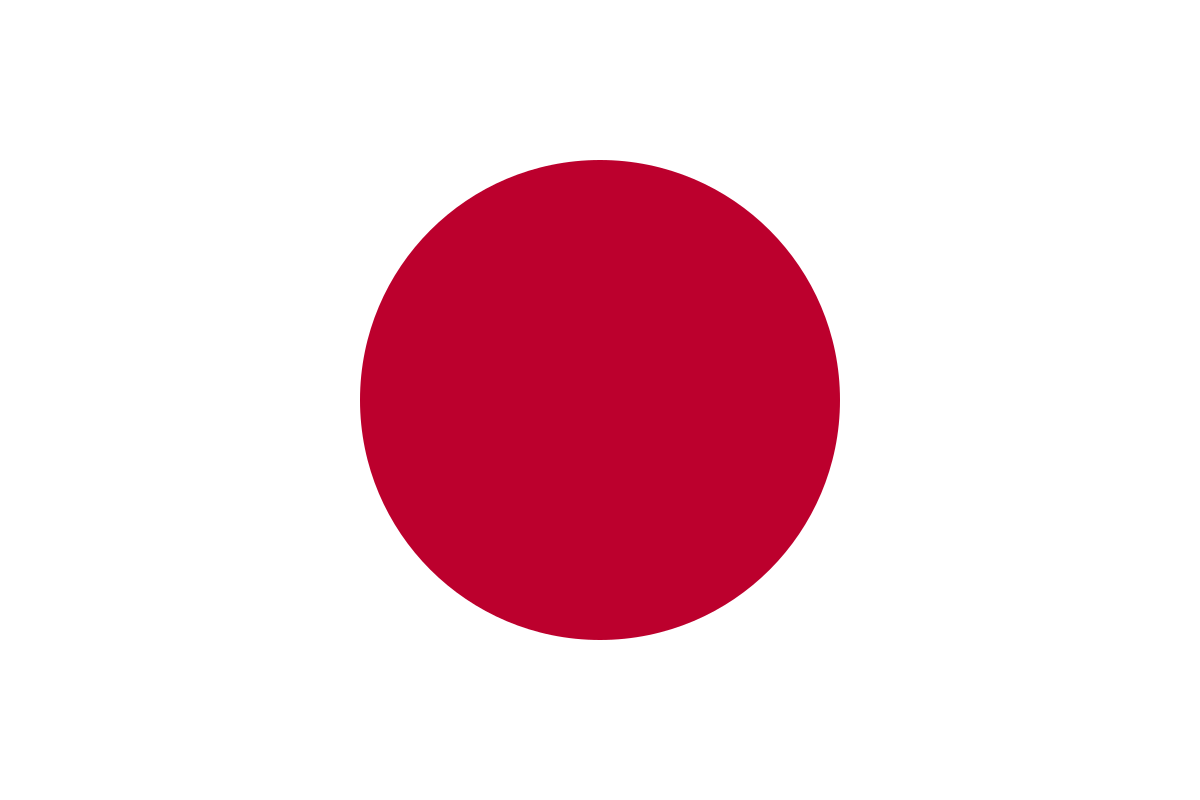 3 HOURS of the Best Traditional Japanese Music - Relaxing Music for Stress Relief and Healing - YouTube
Music Apps & Web Programs
Audacity
Editing music files
Recording audio and exporting into different types of files
Audacity ® | Free, open source, cross-platform audio software for multi-track recording and editing. (audacityteam.org)
FL Studio
Can be used to produce and remix music
Can save data in the studio and save on your device
The DAW Every Music Producer Loves | FL Studio (image-line.com)
Garage band
Arrange and mix music
Create music with different instrument‎GarageBand on the App Store (apple.com)
Soundtrap
Used to produce and save music
Can be saved online
Soundtrap for Education - Make music and podcasts online
My Experience
During the production of this PowerPoint, I have discovered the Garageband software. I have never used Garageband before and have rarely heard of it prior to now, but I enjoyed researching for this project and sharing some of my interests.